Laser treatment of drusen to prevent progression to advanced age-related macular degenerationGianni Virgili, Manuele Michelessi, Maurizio B Parodi, Daniela Bacherini, Jennifer R EvansIssue 10, 2015
A presentation to:
Meeting name
Date
Table of Contents
01: Background
Drusen are yellowish deposits under the retina 
Drusen contribute to a higher risk of developing age-related macular degeneration
Laser photocoagulation of drusen can lead to drusen disappearance and may prevent visual loss
Objective:
To examine the effectiveness and adverse effects of laser photocoagulation of drusen in AMD
02: Types of studies
Participants
11 randomized controlled trials, 3580 eyes of 2159 participants
Interventions
Laser treatment of drusen in AMD 
	VERSUS
No intervention or sham treatment
03: Key results
“Photocoagulation did not reduce the development of CNV at two years' follow-up…”
	OR 1.07, 95% CI 0.79 to 1.46; 2159 participants 

“…photocoagulation led to drusen reduction but was not shown to limit loss of 3 or more lines of visual acuity.”

Drusen reduction – OR 9.16, 95% CI 6.28 to 13.4
Visual Acuity – OR 0.99, 95% CI 0.81 to 1.22
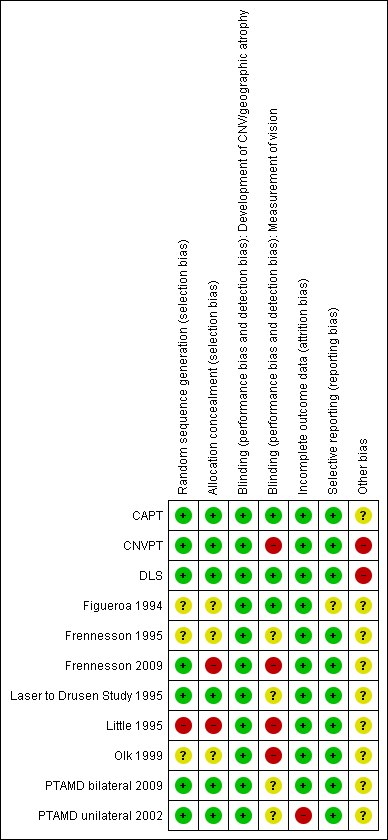 04: Tables
04: TablesDevelopment of choroidal neovascularization
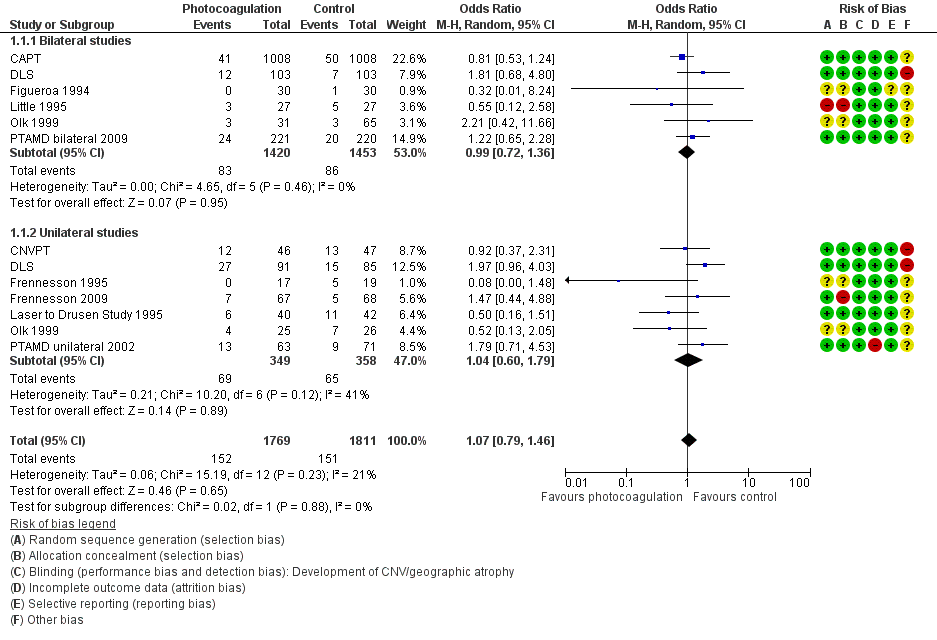 05: Conclusions
“The trials included in this review confirm the clinical observation that laser photocoagulation of drusen leads to their disappearance. However, treatment does not result in a reduction in the risk of developing CNV, and was not shown to limit the occurrence of geographic atrophy or visual acuity loss.”
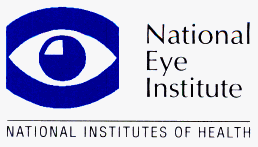 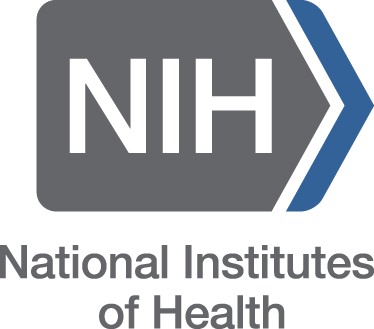 06: Acknowledgements
Cochrane Eyes and Vision US Satellite, funded by the National Eye Institute, National Institutes of Health
Cochrane Eyes and Vision Editorial Base, funded by the UK National Health Service Research and Development Programme
Gianni Virgili, Manuele Michelessi, Maurizio B Parodi, Daniela Bacherini, Jennifer R Evans
Review citation
Virgili G, Michelessi M, Parodi MB, Bacherini D, Evans JR. Laser treatment of drusen to prevent progression to advanced age-related macular degeneration. Cochrane Database of Systematic Reviews 2015, Issue 10. Art. No.: CD006537. DOI: 10.1002/14651858.CD006537.pub3